The  periodontic-endodontic                       LESIONS
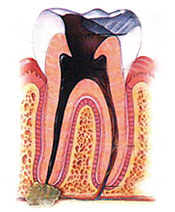 DEPARTMENT OF PERIODONTICSATI.T.S DENTAL COLLEGE, HOSPITAL & RESEARCHCENTRE, GREATER NOIDA
Contents
Introduction
Pathways of communication
Classifications
Effects of periodontitis on dental pulp
Effects of pulpal disease on periodontium
Differentiation between periodontal and pulpal lesions
Differentiation between pulpal and periodontal abscess
Microbiological aspects of endo-periodontal lesions
Management of endo-periodontal lesions
introduction
Pulpal and Periodontal tissues have close embryonic, anatomic and functional inter relationships.

Tissues of dental pulp and periodontium are inter linked from the embryonic stage.  The dental papilla and the dental sac are of a common mesodermal origin.
The term “pulpodontic-periodontic” syndrome has been used to define a syndrome involving inflammation or degeneration of the pulp with a periodontal pocket adjacent to the same tooth1.

This syndrome can be initiated by either pulpal or periodontal disease and may manifest pulpal and periodontal symptoms
Pathways of communication
Pathways of communications between pulp  and periodontium can be classified into 3 main categories2. 

Physiological
                   Developmental
	
Non physiological
                   Pathologic
                   Iatrogenic
PATHWAYS OF COMMUNICATION
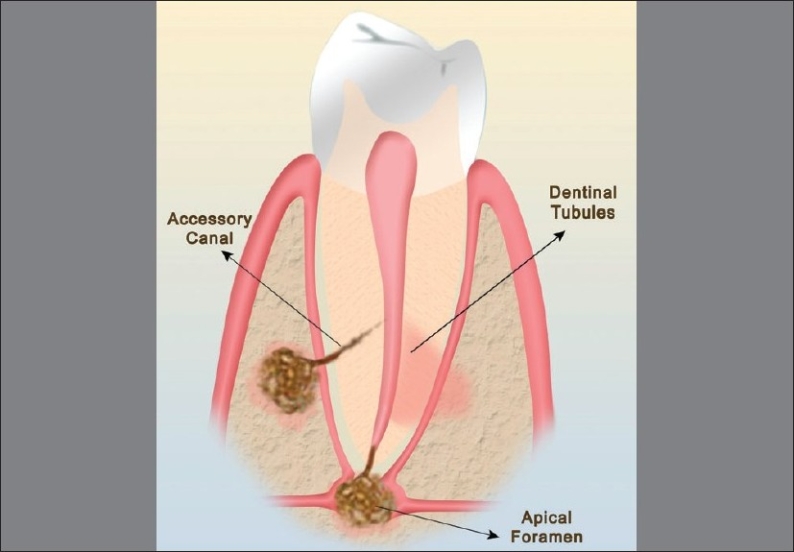 Ref- The periodontal – endodontic continuum: A review-J Conserv Dent. 2008 Apr-Jun; 11(2): 54–62
Pathways of Developmental Origin2:

Apical foramen,
 Accessory canals/lateral canals
Congenital absence of cementum exposing dentinal tubules.
Permeability of cementum, 
Developmental grooves
     Common on maxillary lateral incisors.          (Withers et al 1981)

Developmental anomalies such as enamel projections and enamel pearls.
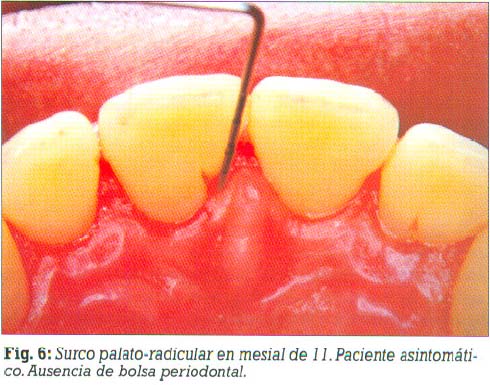 Pathways of Pathological Origin2:

Empty spaces on root created by Sharpey’s fibers                            
Root  following trauma
Idiopathic resorption- Internal and external
Loss of cementum due to external  irritants.
Pathways of Iatrogenic Origin2:

Exposure of dentinal tubules following root planing
Accidental lateral perforation - endodontic procedures
Root fractures - endodontic procedures
apical foramen2:

Major connections between periodontal and pulpal tissues and direct route of communication.
 
The apex is also a portal of entry of inflammatory by products from deep periodontal pockets to the pulp.

Pulpal inflammation or pulp necrosis extends into the periapical tissues causing a local inflammatory response accompanied by bone and root resorption
Image showing apical foramen
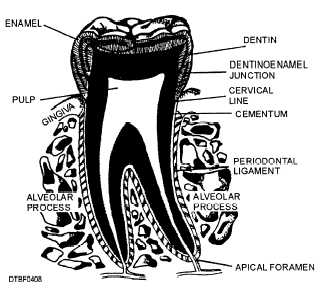 Ref- The periodontal – endodontic continuum: A  review-J Conserv Dent. 2008 Apr-Jun; 11(2): 54–62
lateral and accessory canals2

Cohen(1984) made the distinction that lateral canals are those that run perpendicular to the main canal where as accessory canals branch off and run parallel to the main canal. 

DeDeus (1975) found 17% of the  teeth have lateral and accessory canals in apical third, 9% in middle third, and <2% in the coronal third.

More common in posteriors
Accesory canals in the furcation of molars may also be a direct pathway of communication between the pulp and periodontium.
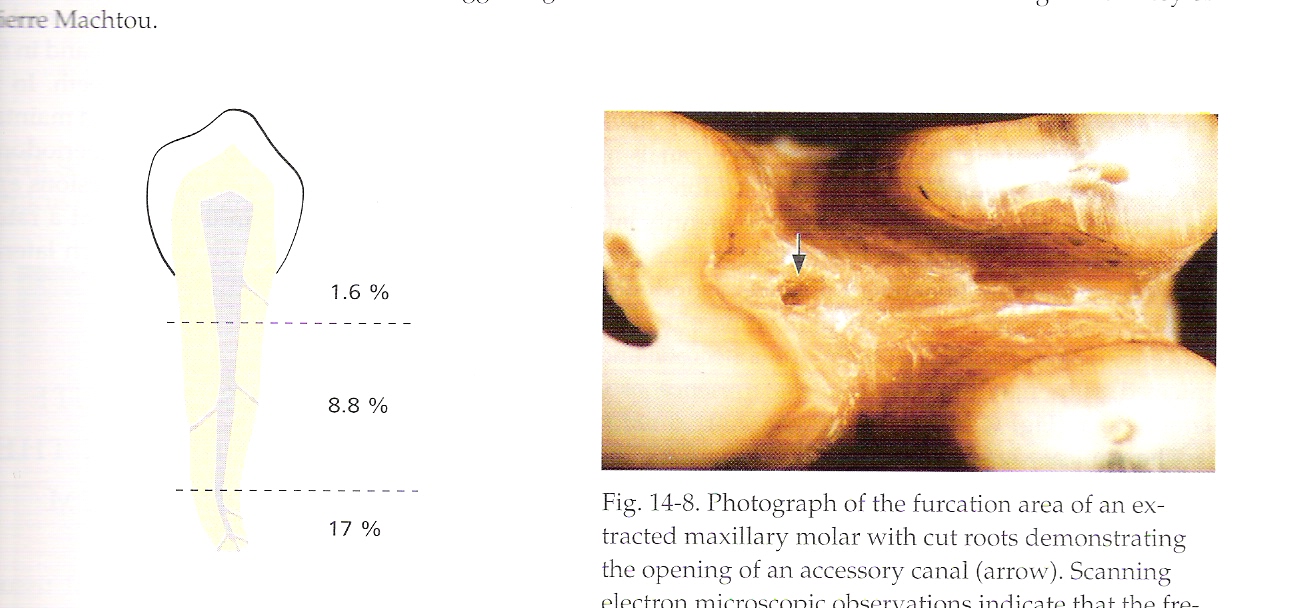 Ref- The periodontal – endodontic continuum: A  review-J Conserv Dent. 2008 Apr-Jun; 11(2): 54–62
exposed dentinal tubules2

Dentinal tubules can get exposed due to developmental defects in cementum.

Congenital absence of cementum in the CEJ renders about 15,000 dentinal tubules exposed per mm of external root surface and can create a channel of communication.

Exposure of dentinal tubules may occur due to:
Developmental defects
Diseases
Or periodontal procedures
Histological section of Exposed dentinal tubules
Ref- The periodontal – endodontic continuum: A  review-J Conserv Dent. 2008 Apr-Jun; 11(2): 54–62
Developmental grooves3

The palatal groove formed as an antomic variant on the crown and root of maxillary incisor could be classified as a combined endo-perio lesion when pathology occurs around these roots.

Enamel projections and pearls

Cervical enamel projections are ectopic extensions of enamel that extend beyond the normal contour of CEJ. These may favour the development of pocket.
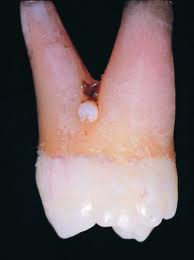 Non physiological pathways3
Iatrogenic root canal perforation
    


   These are serious complications during dental treatment and have a rather poor prognosis
Vertical root fractures3
Vertical root fractures are caused by trauma and have been reported to occur in both vital and non-vital teeth                                The incidence of vertical root fractures is higher in teeth that:
filled with lateral condensation techniques. 
Perforations – These mayresult from extensive carious lesions, resorption,
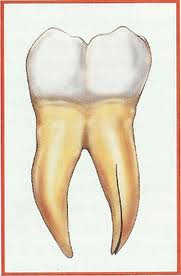 classifications3,4
Simon, Glick and Frank(1972) based on etiology, diagnosis, prognosis and treatment.

Type 1  - Primary endodontic lesions 
Type 2 - Primary endodontic lesions with secondary periodontal involvement. 
Type 3 – Primary periodontal lesions 
Type 4 – Primary periodontal lesions with secondary endodontic involvement. 
Type 5 – True combined lesions.
II. Based on treatment plan, Grossman classification (1988)4.
Type 1 – Requiring endodontic treatment only. 
Type II – Requiring periodontal treatment only. 
Type III – Requiring combined endo-perio treatment
Etio pathOGENESIS of endo-perio lesions2,4
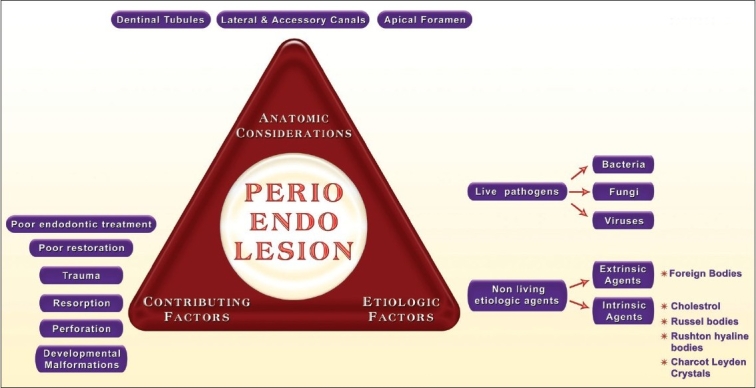 Etiological factors5

Among the live pathogens encountered in a diseased pulp and periapical tissue are

1.bacteria

2.fungi

3.viruses
Bacteria associated with pulpitis4
Eubacterium ssp.                                                                       
Fusobacterium ssp.                                        
Porphyromonas spp.                                     
Prevotella spp.                                               
Streptococcus spp.                                         
Lactobacillus spp.                                                                                       
Actinomyces spp.
Bacteria associated with periodontitis5
Current classification                            Previous status
Compylobacter rectus                               Wolinella recta
Porphyromonas endodontalis                   Bacteroides endodontalis
Porphyromonas gingivalis                         Bacteroides gingivalis
Prevotella denticola                                  Bacteroides denticola
Prevotella intermedia                               Bacteroides intermedia
Prevotella loescheii                                    Bacteroides loescheii
Prevotella melaninogenica                       Bacteroides melaninogenica
Prevotella nigrescens                                 New species
Treponema lecithinolyticum                     New species
Differentiation between    periodontal and periapical abscess5
Periodontal abscesses
   - these are not usually severely painful
   - they occur in the pocket or sulcus at the level of the connective tissue attachment, so there is little or no elevation of the periosteum to cause significant pain
   - any stimulus to the site can be painful.
   - formation of fistula is less common than with apical periodontitis
Acute apical abscess 5:
   - commonly communicate directly with the external soft tissue surface by a sinus tract through the oral mucosa or gingiva
  - before the completion of the tract, the patient commonly experiences extreme pain because of the involvement of the periodontal ligament & the elevation of the periosteum
  - perforation of the plate is accompanied by swelling, pus formation, and collection under the periosteum
Influence of periodontal disease on pulp6
It may be perpetuated that bacterial and the inflammatory products of periodontitis could gain access to the pulp via accessory canals, apical foramina, or dentinal tubules.
This process, the reverse of the effects of a necrotic pulp on the periodontal ligament, has been referred to as retro-grade pulpitis5.
Periodontitis rarely produces significant changes in the dental pulp. It has been suggested that the presence of an intact layer of cementum may protect the pulp from injurious elements produced by the plaque microbiota.
Severe breakdown of the pulp apparently does not occur until periodontitis has reached a terminal state- that is, when bacterial plaque has involved the main apical foramina5.
The pulp has a good capacity for defense as long as the blood supply via the apical foramina is intact. Therefore retrograde pulpitis, if it occurs, is exceedingly rare.
Different types of endo-perio problems2
A. originally an endodontic problem, with fistulization from the apex & along the root to the gingiva.
B. long-standing periapical lesion draining through the periodontal ligament can become secondarily complicated, leading to retrograde periodontitis2.
C. Periodontal pocket can deepen to the apex & secondarily involve the pulp.
D. Periodontal pocket can infect the pulp through lateral canal, which in turn can result in a periapical lesion.
E. Two independent lesions, periapical & marginal, can co-exist and eventually fuse with each other2.
Therapeutic management                of endo-perio lesions!4
Primary endodontic lesion4
Causes: Deep carious lesion, large restoration approximating the pulp, history of a pulpotomy, pulp capping, poor root canal treatment.

Symptoms: Mobility, Localized bone loss, Narrow pocket, Tenderness to percussion, Sinus tract & Swelling

Diagnosis
Radiographs, Pulpal vitality test, Tracing of sinus tract & periodontal probing

Treatment: Complete resolution is usually anticipated after conventional endodontic therapy.
Primary endo secondary perio4
Primary endodontic secondary periodontic lesion4
Characteristics: Long standing pulpal pathosis leads to destruction of PDL apparatus. 
Accumulation of plaque and calculus results in further apical migration of the attachment.

Diagnosis: Radiographs, Pulp is usually nonvital, Periodontal probing (presence of plaque and calculus & pockets)

Treatment: Endodontic and Periodontic treatment.
Primary periodontal lesion4
Characteristics: Teeth are vital, presence of generalized bone loss, calculus/plaque & soft tissue inflammation, broad based pockets, mobility, periodontal abscess during acute phase of the disease.

Diagnosis: Visual examination, probing, pulp testing & radiographs.

Treatment: Periodontal therapy, Root amputation, Guided tissue regeneration & Pulp space therapy (advanced cases)
PRIMARY PERIO SECONDARY ENDO4
Primary periodontal secondary endodontic lesion4
Characteristics: Presence of deep periodontal pockets & history of extensive periodontal procedures
Symptoms: Sensitivity to temperature, tenderness on percussion & presence of mobility and swelling.
Diagnosis: History of disease progression, probing, pulp testing & radiographic changes
Treatment: Pulp space therapy, periodontal therapy, root amputation &Guided tissue regeneration.
Prognosis: Depends on continuing periodontal treatment subsequent to endodontic therapy.
TRUE COMBINED ENDO-PERIO LESION4
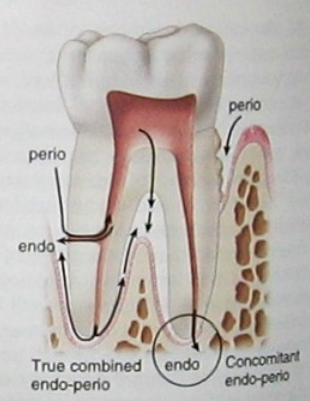 Combined pulpal periodontal lesion4
Characteristics: Once the pulpal and periodontal lesions coalesce, they may be clinically indistinguishable. Necrotic pulp/ failed Endodontic treatment, plaque, calculus and periodontitis will be present in varying degrees.

Diagnosis: Probing, radiographs, pulpal testing & true combined endo-perio disease
Treatment: Endodontic therapy, periodontal therapy, hemisection, bicuspidization & root amputation.

Prognosis: Depends on the each individual factor. Adequate root canal therapy resulted in resolution of the periapical lesion, prognosis of the affected tooth then depends totally on the outcome of periodontal therapy.
REFERENCES
1- FerminA.Carranza,Newmann,Takei;Clinical Periodontology;10thedition
  2-The periodontal – endodontic continuum: A review-J Conserv Dent. 2008 Apr-Jun; 11(2): 54–62
  3- Endo-Perio Lesions :International Journal of Scientific & Technology Research volume 2, issue 5, may 2013 
  4-The Periodontol –Endodontic controversy:Perio 2000;(30)2002,123-130.
  5-Microbiology and treatment of dental abscesses and periodontal-endodontic lesions:Perio 2000(28)2002,206-239.
   6-Treatment ,prognosis and decision- Making in the treatment of combined periodontol-endodontic lesions:Perio 2000(34)2004,165-203.
    7- Treatment of periodontol –endodontic lesions-A systematic review:J clin Periodontology vol 41(8) 779-790,August 2014.
   8-The chicken or the egg? Periodontal-endodontic lesions. Quintessence International 2007;4(1):15-21